Prawne i administracyjne aspekty informatyzacji
Mgr Krystyna Rogala
Ramy prawne
Ustawa z dnia 17 lutego 2005 r. o informatyzacji działalności podmiotów realizujących zadania publiczne;
Rozporządzenie Parlamentu Europejskiego i Rady (UE) nr 910/2014 z dnia 23 lipca 2014 r. w sprawie identyfikacji elektronicznej i usług zaufania w odniesieniu do transakcji elektronicznych na rynku wewnętrznym oraz uchylające dyrektywę 1999/93/WE tzw. ROZPORZĄDZENIE eIDAS;
Ustawa z dnia 5 września 2016 r. o usługach zaufania oraz identyfikacji elektronicznej;
Ustawa z dnia 6 sierpnia 2010 r. o dowodach osobistych.
Ustawa z dnia 18 listopada 2020 r. o doręczeniach elektronicznych 

I inne…
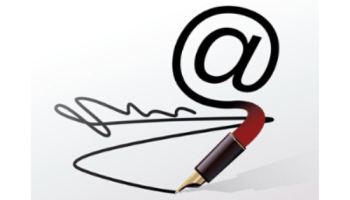 PODPIS ELEKTRONICZNYi INNE USŁUGI ZAUFANIA
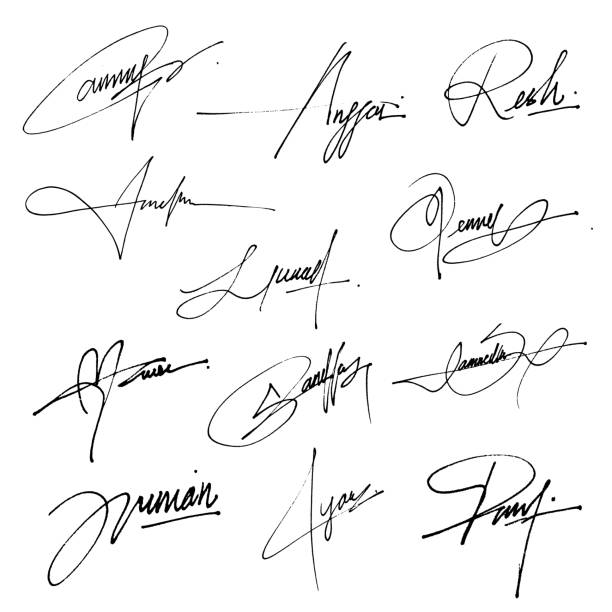 Jakie są funkcje podpisu?
Podpisy elektroniczne
Podstawa prawna
Rozporządzenie Parlamentu Europejskiego i Rady (UE) nr 910/2014 z dnia 23 lipca 2014 r. w sprawie identyfikacji elektronicznej i usług zaufania w odniesieniu do transakcji elektronicznych na rynku wewnętrznym oraz uchylające dyrektywę 1999/93/WE tzw. ROZPORZĄDZENIE eIDAS
Ustawa z dnia 5 września 2016 r. o usługach zaufania oraz identyfikacji elektronicznej

WCZEŚNIEJ -> dyrektywa nr 1999/93 w sprawie wspólnotowych ram w zakresie podpisów elektronicznych oraz ustawa z 18 września 2001 r. o podpisie elektronicznym

DLACZEGO ZDECYDOWANO SIĘ NA WPROWADZENIE ZMIAN W REGULACJI?
Rozporządzenie eIDAS
określa warunki uznawania przez państwa członkowskie Unii Europejskiej środków identyfikacji elektronicznej osób fizycznych i prawnych, objętych notyfikowanym systemem identyfikacji elektronicznej innego państwa członkowskiego;
określa przepisy dotyczące usług zaufania, w tym ustanawia ramy prawne dla podpisów elektronicznych, pieczęci elektronicznych, elektronicznych znaczników czasu, dokumentów elektronicznych, usług rejestrowanego doręczenia elektronicznego i usług certyfikacyjnych uwierzytelniania witryn internetowych
BEZPOŚREDNIO STOSOWANE
Ustawa o usługach zaufania ma jedynie charakter uzupełniający
Kwalifikowany podpis elektroniczny jest równoważny z podpisem własnoręcznym 
Kwalifikowany podpis elektroniczny uregulowany w innym państwie członkowskim UE musi być uznany przez polską administrację publiczną

Oprócz rozwiązań rządowych, usługa podpisu elektronicznego (również kwalifikowanego) jest oferowana przez firmy komercyjne. 
Sprawdź np.: 
https://www.elektronicznypodpis.pl/zastosowania/
https://new.autenti.com/e-podpis-lp?gclid=Cj0KCQiAy579BRCPARIsAB6QoIZAmbDc0sUNZPiqMFVD0-dEqMm_0fSY7n7UWr1KR11xFsuJZoFHlQEaAokUEALw_wcB

Oferta zazwyczaj obejmuje zakup oprogramowania i jego płatną subskrypcję.
Ustawa z 17.02.2005 r. o informatyzacji działalności podmiotów realizujących zadania publiczne
Art.  1.  [Zakres przedmiotowy ustawy] Ustawa określa zasady:
[…]
8) funkcjonowania elektronicznej platformy usług administracji publicznej, zwanej dalej "ePUAP",
[…]
9a) funkcjonowania publicznego systemu identyfikacji elektronicznej,
9b) świadczenia usługi podpisu zaufanego
Profil zaufany
Narzędzie służące do potwierdzania tożsamości obywatela przez Internet we wszystkich kontaktach z organami administracji publicznej. 
„Rządowy podpis elektroniczny” - rodzaj podpisu elektronicznego, którego autentyczność i integralność są zapewniane przy użyciu pieczęci elektronicznej ministra właściwego do spraw informatyzacji, zawierający dane identyfikujące osobę fizyczną posiadającą profil zaufany lub profil osobisty, identyfikator środka identyfikacji elektronicznej, przy użyciu którego został złożony oraz czas jego złożenia.
Jak założyć profil zaufany?
1 KROK – ZŁOŻENIE WNIOSKU 
https://www.gov.pl/web/gov/zaloz-profil-zaufany

2 KROK - Weryfikacja danych zawartych we wniosku o wydanie profilu zaufanego ze stanem faktycznym może nastąpić: 
W punkcie potwierdzającym profil zaufany na podstawie dowodu osobistego, paszportu, albo innego dokumentu tożsamości np. naczelnik urzędu skarbowego, ZUS, NFZ, inne podmioty np. operator pocztowy za zgodą ministra wł. ds. informatyzacji
Przy użyciu kwalifikowanego podpisu elektronicznego 
Przy użyciu środka identyfikacji elektronicznej w systemie banku krajowego 
Przy wykorzystaniu profilu osobistego
TYMCZASOWY PROFIL ZAUFANY COVID -19
Rozwiązanie dla osób, które w czasie pandemii nie posiadały profilu zaufanego
Różni się od klasycznego profilu zaufanego jedynie metodą potwierdzania oraz okresem ważności.
POCZĄTKOWO OKRES WAŻNOŚCI: 3 miesiące
Metody potwierdzenia tożsamości: 
Wideoidentyfikacja wnioskodawcy polegającą na:
porównaniu wizerunku wnioskodawcy udostępnianego przez niego w czasie rzeczywistym za pośrednictwem transmisji audiowizualnej z wizerunkiem tego wnioskodawcy pobranym z Rejestru Dowodów Osobistych oraz
weryfikacji danych zawartych w warstwie graficznej dowodu osobistego albo paszportu wnioskodawcy okazanego przez niego w czasie rzeczywistym za pośrednictwem transmisji audiowizualnej, oraz
w uzasadnionych przypadkach – weryfikacji wiedzy wnioskodawcy przy wykorzystaniu danych dotyczących wnioskodawcy zgromadzonych w rejestrach publicznych lub w systemach teleinformatycznych; albo
wykorzystanie środka identyfikacji elektronicznej, wydanego przez podmiot publiczny.
Ustawa z dnia 15 kwietnia 2021 r. o zmianie ustawy o autostradach płatnych oraz o Krajowym Funduszu Drogowym oraz niektórych innych ustaw (Dz. U. poz. 1005).
Uchylenie art. 20ca w ustawie z dnia 17.02.2005 r. o informatyzacji działalności podmiotów realizujących zadania publiczne
OD 17 CZERCWA 2021 R. TYMCZASOWY PROFIL ZAUFANY STAŁ SIĘ PROFILEM ZAUFANYM!
Wprowadzenie art. 20cb do ustawy o informatyzacji
Art.  20cb.  [Potwierdzanie profilu zaufanego przy użyciu wideoidentyfikacji] 1.  Minister właściwy do spraw informatyzacji może udostępnić usługę online służącą do potwierdzania profilu zaufanego przy użyciu metody, o której mowa w ust. 2.
2.  W celu potwierdzenia tożsamości osoby wnioskującej o potwierdzenie profilu zaufanego przeprowadza się wideoidentyfikację wnioskodawcy polegającą na:
1)  porównaniu wizerunku wnioskodawcy udostępnianego przez niego w czasie rzeczywistym za pośrednictwem transmisji audiowizualnej z wizerunkiem tego wnioskodawcy pobranym z Rejestru Dowodów Osobistych, o którym mowa w ustawie z dnia 6 sierpnia 2010 r. o dowodach osobistych, oraz
2)  weryfikacji danych zawartych w warstwie graficznej dowodu osobistego albo paszportu wnioskodawcy okazanego przez niego w czasie rzeczywistym za pośrednictwem transmisji audiowizualnej, oraz
3)  w uzasadnionych przypadkach - weryfikacji wiedzy wnioskodawcy przy wykorzystaniu danych dotyczących wnioskodawcy zgromadzonych w rejestrach publicznych lub w systemach teleinformatycznych.
3. Potwierdzanie profilu zaufanego przy użyciu metody, o której mowa w ust. 2, realizuje minister właściwy do spraw informatyzacji.
4.  Minister właściwy do spraw informatyzacji może upoważnić do potwierdzania profilu zaufanego przy użyciu metody, o której mowa w ust. 2, jednostkę podległą lub nadzorowaną.
5. Z transmisji, o której mowa w ust. 2 pkt 1, sporządza się nagranie audiowizualne. Nagranie sporządza i przechowuje przez 6 lat od dnia jego sporządzenia podmiot, który potwierdza profil zaufany przy użyciu metody, o której mowa w ust. 2.
6. Minister właściwy do spraw informatyzacji może zawiesić lub zaprzestać świadczenia usługi, o której mowa w ust. 1, w przypadku zaistnienia okoliczności, które mogłyby wpływać na bezpieczeństwo metody potwierdzania tożsamości stosowanej w ramach tej usługi, i informuje o tym na swojej stronie podmiotowej w Biuletynie Informacji Publicznej.
PROFIL OSOBISTY I PODPIS OSOBISTY
https://www.gov.pl/web/e-dowod/profil-osobisty 
Profil osobisty – środek identyfikacji elektronicznej zawierający dane potwierdzane przez certyfikat identyfikacji i uwierzytelniania. Jest to zestaw danych, zawierających imię, nazwisko, obywatelstwo, PESEL, datę i miejsce urodzenia. Jest on nierozerwalnie związany i zapisany w e-dowodzie. 
Podpis osobisty – zaawansowany podpis elektroniczny, weryfikowany za pomocą certyfikatu podpisu osobistego. 
Od marca 2019 r. dowód osobisty składa się z 2 warstw: graficznej i elektronicznej. 
Warstwa elektroniczna jest wykorzystywana jako narzędzie uwierzytelniania.
Podpis osobisty wywołuje w stosunku do podmiotu publicznego skutek prawny równoważny podpisowi własnoręcznemu. 
Wydanie certyfikatu podpisu osobistego jest ściśle związane z procedurą wydania dowodu osobistego, a zatem składając wniosek o wydanie dowodu osobistego obywatel składa również informację o wyrażeniu zgody na zamieszczenie w warstwie elektronicznej dowodu osobistego certyfikatu podpisu osobistego.
KRAJOWY WĘZEŁ IDENTYFIKACJI ELEKTRONICZNEJ
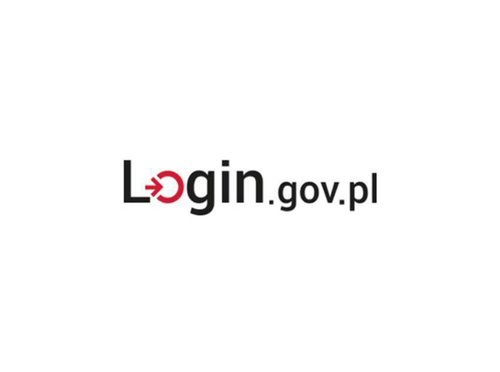 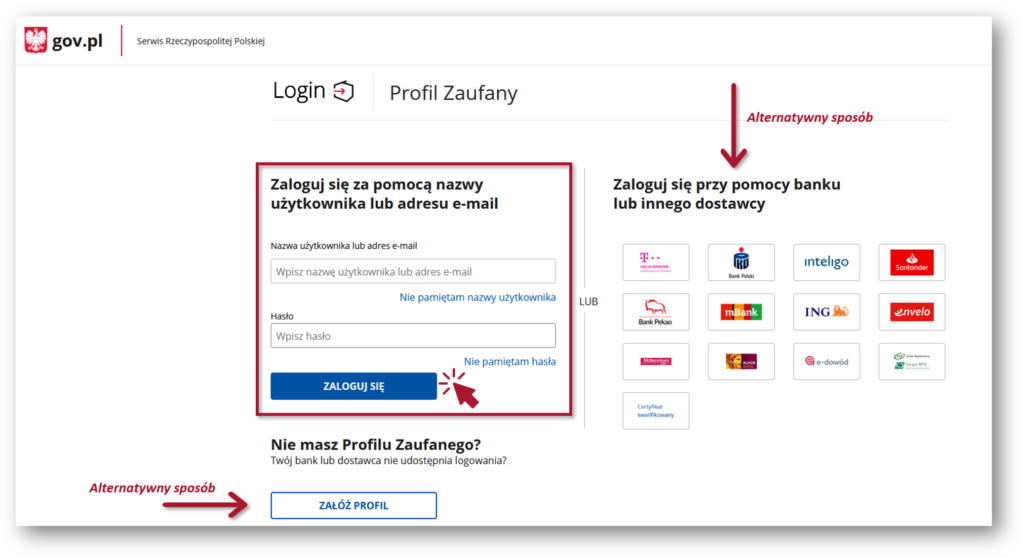 Art. 21a ustawy z dnia 5 września 2016 r. o usługach zaufania oraz identyfikacji elektronicznej 
Węzeł krajowy jest rozwiązaniem organizacyjno-technicznym umożliwiającym uwierzytelnianie użytkownika systemu teleinformatycznego, korzystającego z usługi online, z wykorzystaniem środka identyfikacji elektronicznej wydanego w systemie identyfikacji elektronicznej przyłączonym do tego węzła bezpośrednio albo za pośrednictwem węzła transgranicznego
Aplikacja mObywatel
Ustawa z dnia 26 maja 2023 r. o aplikacji mObywatel
Wcześniejsza regulacja w ustawie o  informatyzacji działalności podmiotowych realizujących zadania publiczne
Nowa regulacja ma za zadanie kompleksowo uregulować kwestie związane z funkcjonowaniem aplikacji mObywatel oraz warunki udostępniania i świadczenia usług w ramach tej aplikacji 
Aplikacja jest dobrowolna i bezpłatna
Cyfrowy dokument tożsamości tzw. mDowód
Inne cyfrowe dokumenty – legitymacja studencka, prawo jazdy, legitymacja adwokacka i inne
E-PUAP – Elektroniczna Platforma Usług Administracji Publicznej
Ogólnopolska platforma teleinformatyczną, za pomocą której jednostki administracji publicznej oraz instytucje publiczne mogą świadczyć swoje usługi drogą elektroniczną. Platforma udostępnia im infrastrukturę technologiczną służącą do tego celu. Jest to system informatyczny, dzięki któremu obywatele mogą załatwiać sprawy urzędowe za pośrednictwem Internetu, natomiast przedstawiciele podmiotów publicznych - bezpłatnie udostępniać swoje usługi w postaci elektronicznej.


Źródło: http://www.e-mentor.edu.pl/artykul/index/numer/45/id/942; https://epuap.gov.pl/wps/portal/E2_OePUAP
Jakie sprawy można załatwić za pośrednictwem platformy?

Wejdź na: https://epuap.gov.pl/wps/portal/E2_OePUAP

                            KATALOG SPRAW

Pytanie: Czy za pośrednictwem platformy e-PUAP można wpisać się do rejestru wyborców?
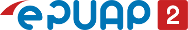 Sposoby weryfikacji tożsamości na platformie e- PUAP:

Profil zaufany 
Podpis elektroniczny
Ustawa z dnia 18 listopada 2020 r. o doręczeniach elektronicznych
Kwalifikowana usługa rejestrowanego doręczenia elektronicznego (KORDE) jest usługą świadczoną przez co najmniej jednego kwalifikowanego dostawcę usług zaufania, zapewniającą identyfikację nadawcy (z dużą dozą pewności) oraz identyfikację adresata jeszcze przed dostarczeniem danych, gdzie wysłanie i otrzymanie danych jest zabezpieczone zaawansowanym podpisem elektronicznym lub zaawansowaną pieczęcią elektroniczną kwalifikowanego dostawcy usług zaufania, a każda zmiana danych (niezbędna do wysłania lub otrzymania danych) jest wyraźnie wskazana nadawcy i adresatowi danych, a ponadto data i czas wysłania, otrzymania i zmiany danych są wskazane za pomocą kwalifikowanego elektronicznego znacznika czasu,
publiczną usługą rejestrowanego doręczenia elektronicznego jest usługa rejestrowanego do-ręczenia elektronicznego, o której mowa w art. 3 pkt 36 rozporządzenia 910/201433, świadczona przez operatora wyznaczonego. Chodzi zatem o usługę, która daje możliwość przesłania danych drogą elektroniczną między stronami trzecimi, przy czym dane chronione są przed ryzykiem utraty, kradzieży, uszkodzenia lub nieupoważnionej zmiany, a ponadto zapewniane są dowody związane z posługiwaniem się tymi przesyłanymi danymi (dowód wysłania i otrzymania)..
Publiczna usługa hybrydowa polega na tym, że elektroniczna przesyłka nadana przez podmiot publiczny z adresu do doręczeń elektronicznych zostanie w ramach usługi pocztowej świadczonej przez Pocztę Polską S.A. przekształcona w dokument o postaci tradycyjnego listu i w tej formie doręczona do adresata
Kto będzie dostawcą usług?
Podmioty zobowiązane do posiadania adresu elektronicznego (art. 8 i 9)
Przedstawiciele zawodów zaufania publicznego
adwokat wykonujący zawód;
radca prawny wykonujący zawód;
doradca podatkowy wykonujący zawód;
doradca restrukturyzacyjny wykonujący zawód;
rzecznik patentowy wykonujący zawód;
notariusz wykonujący zawód;
radca Prokuratorii Generalnej RP wykonujący czynności Służbowe;
Przedsiębiorcy
podmiot niepubliczny wpisany do rejestru przedsiębiorców;
podmiot niepubliczny wpisany do CEIDG
Baza adresów elektronicznych
rejestr publiczny prowadzony przez ministra właściwego do spraw informatyzacji, w którym ujawniane są dane przedsiębiorcy i jego adres do doręczeń dla potrzeb prowadzania komunikacji z tymi przedsiębiorcami przez podmioty publiczne. Od momentu ujawnienia adresu w BAE podmioty publiczne mogą wysyłać korespondencję do przedsiębiorcy, także z urzędu.
Harmonogram wejścia w życie e-doręczeń dla podmiotów niepublicznych
E-doręczenia docelowo zastąpią wykorzystywaną obecnie platformę ePUAP.
Doręczenie przez EPUAP między podmiotami publicznymi będzie równoważne w skutkach prawnych z doręczeniem przy wykorzystaniu publicznej usługi rejestrowanego doręczenia elektronicznego jeszcze do 30 września 2029 r. 
Po 30 września 2029 r. korespondencja zgromadzona na platformie ePUAP zostanie usunięta przez ministra właściwego do spraw informatyzacji wraz z kontami użytkowników, ich elektronicznymi skrzynkami podawczymi wraz z zawartością
Informatyzacja postępowania cywilnego – sygnalizacja tematu